Who wants to be a millionaire as a game for Pharmacy curriculum
Dr Alessio Iannetti
3rd April 2019
1
Supporting students’ learning in biology. An experimental approach
Pre-assessment test
Entire cohort – 12 questions
Seminar
Group 2
Game
Group 1
Who wants to be
 a millionaire
Open questions
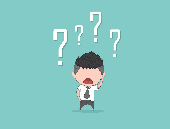 Does the competitive nature of a game help to improve student knowledge retention?
Post-assessment test
Entire cohort – 12 questions
2
Who wants to be a millionaire
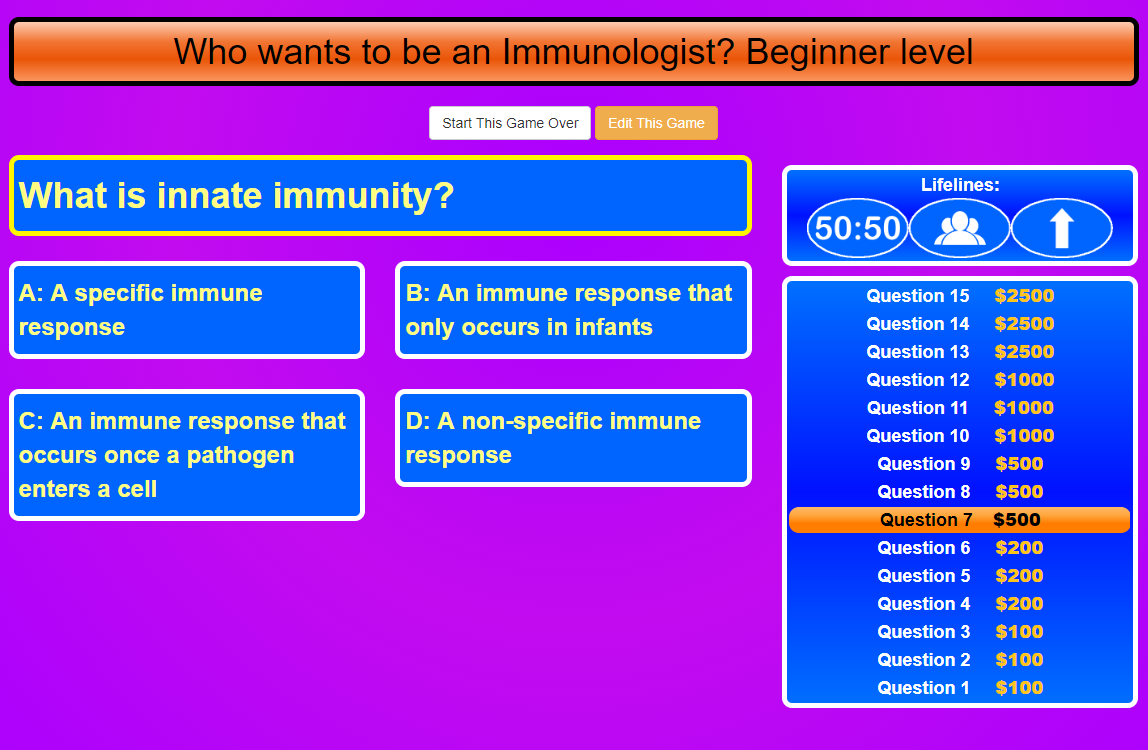 From superteachertools.us
3
Did it work?
Seminar
Game
Students attending the game session improved in the post-test scores
*
NS
p=0.03
4
Students feedback
Students attending the game session improved in the post-test scores
Students found the game more engaging
5
S.D.
S.D.
A
A
S.A.
S.A.
D
D
NA
NA
Students feedback
Students attending the game session improved in the post-test scores
Students found the game more engaging
Students valued team-work as more important to stimulate their learning when playing the game
Team-Work
The activity
Pre and post-test quiz
6
S.D.
A
S.A.
D
NA
Students attending the game session improved in the post-test scores
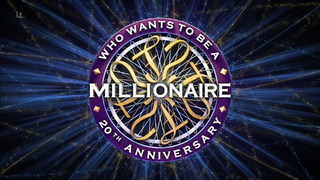 Students found the game more engaging
Students valued team-work as more important to stimulate their learning when playing the game